Ionian Eco Villagers, Nature World Travel and Earth, Sea & Sky
A collaborative approach to sustainability in tourism
Marianna Sigala
Learning Outcomes
After completing this case study learners should be able to demonstrate: 
the importance of managing sustainability from a tourism supply chain perspective; 
the need to develop and nurture a stakeholder network for developing and implementing collaborative sustainable practices that create shared (economic, social and environmental) value to all stakeholders; 
the importance of tourist roles and behaviour in achieving and supporting tourism sustainability; and
the affordances of social media to enrich, expand and nurture the sustainable collaborative practices of organisations as well as to further empower customers to actively get involved in sustainability.
Vertically Integrated Organisations
Three Organisations
Ionian Eco Villagers: eco-friendly accommodation
Nature World Travel: a sustainable tour operator 
Earth, Sea & Sky: a NGO focusing on the protection of marine life
The key success factor and distinctive advantage of the organisation relies on its capabilities:
to design and control the provision of a holistic sustainable tourism experience covering almost all tourism services (accommodation, activities, excursions, education); and 
to influence and direct the behaviour of numerous stakeholders (tourists, locals, volunteers, professionals, governments) towards a sustainable code of conduct that creates win-win situations and benefits everyone.
Location of the OrganisationsThe Marine National Park of Zakynthos
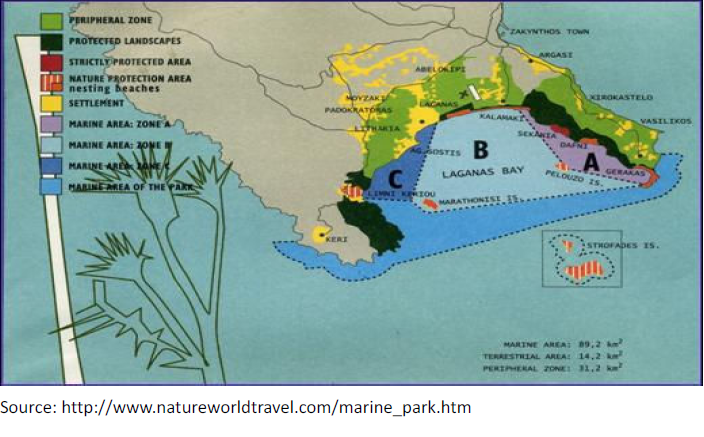 Collaboration
The organisations create shared value for all stakeholders by adopting the following models:
The creation of market 'ecosystems' that enable organisations to collaborate and build partnerships with many stakeholders (NGOs, governments, activists groups, citizens, suppliers etc.) in order to have a greater, holistic and sustainable social impact.
The expansion of value chains in order to enable organisations to support sustainability not only by managing internal operations, but also by influencing the business processes that go beyond their organisational borders and are affected by third party organisations such as suppliers, partners and governments. Many businesses currently implement and manage sustainability from a Supply Chain Management (SCM) approach that considers the activities of all organisations in their business network. 
The creation of new industrial clusters or networks whereby multi-stakeholder collaborative and easily controllable sustainable practices can be developed.
Source: adapted from Sigala (2008)
Collaborative Network of ESS
Exploiting Social Media
Study Questions
Debate and give examples of why the creation of a collaborative network is important for achieving and supporting sustainability in tourism. 
What practices have IEV, NWT and ESS developed for supporting sustainable tourism and creating shared value? Which stakeholders have they engaged with? What social benefits/value (economic, social and environmental) does each stakeholder get and what does each contribute through these collaborative activities?
Provide examples of how Mr Vardakastanis can exploit the power of crowdfunding for raising funds to support the conservation activities of his organisations. For example, how can websites such as www.spot.us, www.kickstarter.com/ and www.indiegogo.com/ be utilised?
Study Questions
Prepare a report analysing how Mr Vardakastanis can exploit social media for supporting the operations of his organisations (e.g. volunteer recruitment, sustainable promotion, raising environmental awareness and education). Your report should include the use of social media internally (i.e. how the organisation can develop and use its own social media tools, e.g. a blog) and externally (i.e. how the organisation can exploit existing social media such as Facebook). To better develop this report, investigate how the following organisations use social media: http://www.wwf.org/; http://www.conservation.org/; http://www.joinred.com/; www.oneplanetliving.org. 
What advice would you give to Mr Vardakastanis to address the locals’ persistence and priority towards short-term profit during this period of the economic crisis?